聘
位
竞
岗
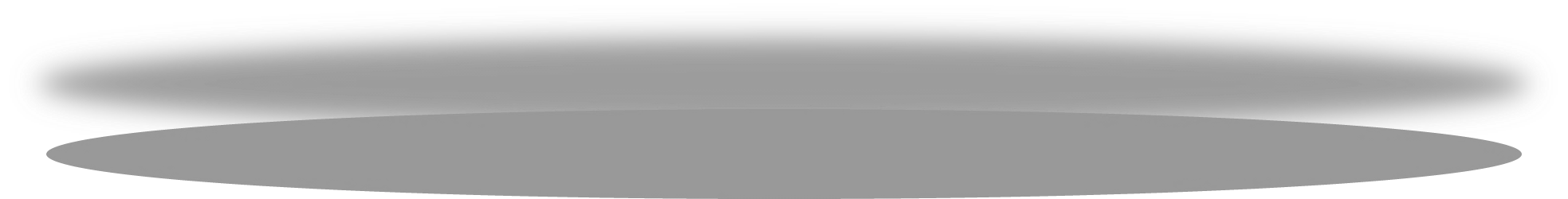 目标岗位：PPT818
竞聘人：PPT818
目  录
岗位认知
个人简介
01
02
胜任能力
工作规划
03
04
个人简历
01
自荐信
感谢您在百忙之中审阅我的简历，在对贵公司的初步了解和对自身情况的分析后，我希望能加入到这个大家庭中，共同奋斗！
我叫张无忌，是某某大学2015年市场营销专业的应届毕业生。四年来，在师友的严格教益及个人的努力下，我具备了扎实的专业基础知识，系统地掌握了市场营销工作有关理论；具备较好的英语听、说、读、写、译等能力；特别是能熟练操作计算机办公软件，十分擅长制作PPT。同时，我利用课余时间广泛地涉猎了大量书籍，不但充实了自己，也培养了自己多方面的技能。
此外，我还积极地参加各种社会活动，抓住每一个机会，锻炼自己。大学四年，我深深地感受到，与优秀学者共事，使我在竞争中获益；向实际困难挑战，让我在挫折中成长。我热爱贵单位所从事的事业，殷切地期望能够在您的领导下，为这一光荣的事业添砖加瓦；并且在实践中不断学习、进步。
感谢您审阅我的简历，如果您能选择我，对我将是一次宝贵的学习、工作、成长的机会；如果未能选择我，意味着我将要付出更多的努力，对我也是一次成长经历！
祝愿贵单位事业蒸蒸日上！
基本信息| Resume
张无忌
学历：本科、文学学士学位
专业：湖北科技学院，行政管理
籍贯：湖北省武汉市
1388888888
身高：176CM       体重：73KG
武汉市某某路某某号
出生年月：1985年4月6日
adress@163.com
8200820056
Weixin@adress.com
Weibo@sina.com.cn
个人履历 | Resume
2014
2015
2016
2017
添加
标题
添加
标题
添加
标题
添加
标题
在这里填写第一年的具体情况只写完任务说明
在这里填写第三年的具体情况只写完任务说明
在这里填写第四年的具体情况只写完任务说明
在这里填写第二年的具体情况只写完任务说明
荣誉奖项 | Honor Award
带领的区域销售团队夺得年度销售总冠军 。
01
成绩优异，获得国家一等奖学金。
一等奖学金
03
02
销售总冠军
杰出新人
升任公司副总裁，被评为公司年度风云人物 。
04
全年销售业绩第一，获得公司最杰出新人称号。
年度风云人物
语言能力 | Language
语言能力
英语
法语
汉语
新TOFEL考试120分
请在这里输入您的主要叙述内容
请在这里输入您的主要叙述内容
能够满足正常交流
请在这里输入您的主要叙述内容
请在这里输入您的主要叙述内容
普通话水平测试1级甲等
请在这里输入您的主要叙述内容
请在这里输入您的主要叙述内容
岗位认知
02
知识技能 | Knowledge
人力资源管理意识
请在这里输入您的主要叙述内容
请在这里输入您的主要叙述内容
良好的心态
请在这里输入您的主要叙述内容
请在这里输入您的主要叙述内容
持之以恒的毅力
请在这里输入您的主要叙述内容
请在这里输入您的主要叙述内容
全面的知识结构
请在这里输入您的主要叙述内容
请在这里输入您的主要叙述内容
良好的人文素质修养
请在这里输入您的主要叙述内容
请在这里输入您的主要叙述内容
专业的知识技能
请在这里输入您的主要叙述内容
请在这里输入您的主要叙述内容
解决问题能力 | Solve The Problem
发现问题
请在这里输入您的主要叙述内容
请在这里输入您的主要叙述内容
01
02
分析问题
请在这里输入您的主要叙述内容
请在这里输入您的主要叙述内容
03
04
解决问题
请在这里输入您的主要叙述内容
请在这里输入您的主要叙述内容
总结思考
请在这里输入您的主要叙述内容
请在这里输入您的主要叙述内容
解决问题能力 | Solve The Problem
请在这里输入您的主要叙述内容请在这里输入您的主要叙述内容
请在这里输入您的主要叙述内容请在这里输入您的主要叙述内容
标题
A
请在这里输入您的主要叙述内容请在这里输入您的主要叙述内容
请在这里输入您的主要叙述内容请在这里输入您的主要叙述内容
标题
B
C
请在这里输入您的主要叙述内容请在这里输入您的主要叙述内容
请在这里输入您的主要叙述内容请在这里输入您的主要叙述内容
标题
岗位职责 | Responsibilities
向心力
决策力
统筹力
岗位名称：销售经理  
所在部门：销售部   
直接上级：销售总监  
 直接下级：销售、后勤
本职:经总公司授权，全面负贵子公司的管理工作，保证子公司经营目标的实现
Sample
TEXT
协调力
执行力
领导力
胜任能力
03
核心竞争力 | Core Competence
执行力
领导力
教导力
感召力
组织力
决策力
核心竞争力 | Core Competence
协调能力
专业技能
领导力
执行力
创新能力
团队协作
专业技能 | Professional Skills
消化技能
请在这里输入您的主要叙述内容
请在这里输入您的主要叙述内容
请在这里输入您的主要叙述内容
请在这里输入您的主要叙述内容
技能进修
02
01
04
03
结合实践
总结经验
请在这里输入您的主要叙述内容
请在这里输入您的主要叙述内容
请在这里输入您的主要叙述内容
请在这里输入您的主要叙述内容
创新力 | Innovation Skills
单击此处输入标题
请在这里输入您的主要叙述内容
请在这里输入您的主要叙述内容
01
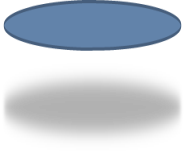 单击此处输入标题
请在这里输入您的主要叙述内容
请在这里输入您的主要叙述内容
02
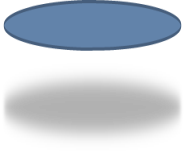 单击此处输入标题
请在这里输入您的主要叙述内容
请在这里输入您的主要叙述内容
03
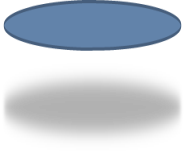 04
单击此处输入标题
请在这里输入您的主要叙述内容
请在这里输入您的主要叙述内容
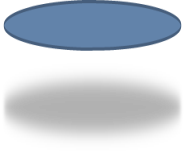 协调技能 | Coordination Skills
协调
思想认识
协调
奋斗目标
协调
职权关系
协调
政策措施
协调
工作计划
团队合作 | Teamwork
表达与沟通
团队合作
敬业的品质
建立在团队的基础之上，发挥团队精神、互补互助以达到团队最大工作效率的能力。对于团队的成员来说，不仅要有个人能力，更要有在不同的位置上各尽所能、与其他成员协调合作的能力。
做事主动
全局观念
保持宽容与合作
执行力 | Executive Force
应急执行力
战略执行力
制度执行力
有了战略的大方向指导，便需要严格规范的制度严密推行，从而调动成员的积极性和主观能动性。
具体到项目的实际推行过程中，或多或少会遇到问题或随机性危机，除了防范于未然外，临场应变能力同样有效的把握大局稳定进行。
工作规划
04
总     结
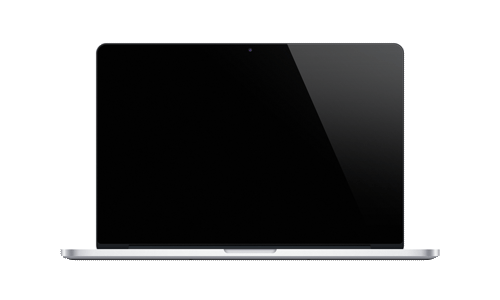 本人供职于设计部，对待工作认真负责，善于沟通、协调有较强的组织能力与团队精神;活泼开朗、乐观上进、有爱心并善于施教并行；上进心强、勤于学习，能不断提高自身的能力与综合素质。
在未来的工作中，我将以充沛的精力，刻苦钻研的精神来努力工作，稳定地提高自己的工作能力，与公司同步发展……
听
谢
聆
感
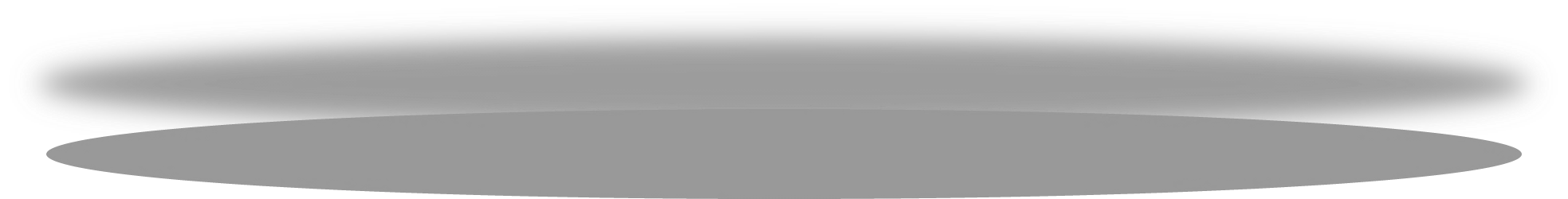 目标岗位：PPT818
竞聘人：PPT818